INSTALACIONES DEPORTIVAS
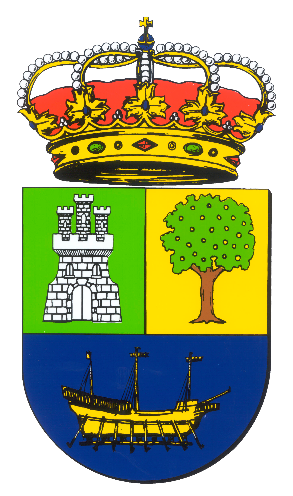 AYUNTAMIENTO DE COLINDRES
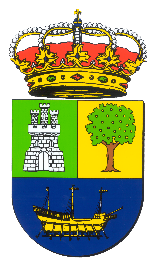 USUARIOS DE LAS INSTALACIONES DEPORTIVAS
CATEGORIAS:

Categoría joven, pertenecerán a la misma todos los beneficiarios que tengan una edad comprendida entre 0 a 18 años.
Categoría adulto, pertenecerán a la misma todos los beneficiarios que tengan una edad comprendida entre 19 a 60 años. 
Categoría mayores, pertenecerán a la misma todos los beneficiarios de edad igual o superior a 60 años. Dentro de esta categoría estarán incluidos los jubilados menores de 60 años que tengan concedida una jubilación al cien por cien.


USUARIOS:

Socio deportivo: abonado a la piscina cubierta, vecino del municipio de Colindres con una antigüedad mínima de seis meses así como los nuevos empadronados que cuenten con un empadronamiento histórico acumulado de tres años a contar desde la fecha de solicitud del abono, con acceso tanto a las instalaciones de la piscina cubierta como al resto de actividades deportivas. Se comprobará de oficio por el servicio de padrón municipal.
Socio deportivo conveniado: abonado a la piscina cubierta, vecino de municipio con convenio en vigor con el Ayuntamiento de Colindres para la utilización del servicio, tanto los incluidos en las instalaciones de la piscina cubierta como del resto de actividades deportivas. Se comprobará mediante certificado de convivencia. Se entenderán incluidos en esta categoría los miembros de las asociaciones o entidades no mercantiles que tengan firmado convenio en vigor con el Ayuntamiento de Colindres para la utilización del servicio.
Socio actividades deportivas: vecino del municipio de Colindres o de un municipio con convenio en vigor,  con una antigüedad mínima de seis meses, sin abono a la piscina cubierta. Se comprobará de oficio por el servicio de padrón municipal, en el caso de los vecinos de Colindres, el resto deberán presentar certificado de empadronamiento.
Resto de usuarios: vecino distinto de las tres categorías anteriores.
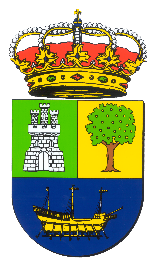 PISTAS DE TENIS DESCUBIERTAS, FRONTON Y PADEL (PRECIOS POR PISTA Y HORA)
- Si fuera necesaria la iluminación, el incremento será de 2 euros por pista utilizada y hora, independientemente de la edad o el empadronamiento de los usuarios (salvo en el caso de las pistas de pádel).
 El abono permite la utilización de las instalaciones durante un máximo de una hora diaria, abonándose el resto del uso a razón de 2 euros/hora.
 Los abonados no pagarán la iluminación.
 El abono no asegura la disponibilidad de pista.
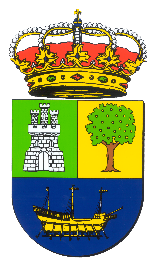 POLIDEPORTIVOS Nº 1 Y 2 (precios por hora de reserva):
Si fuera necesaria la iluminación, el incremento será de 2 euros por pista utilizada y hora, independientemente de la edad o el empadronamiento de los usuarios .
En el caso de que la utilización del polideportivo se realice por grupos de beneficiarios pertenecientes a distintas categorías, será de aplicación aquella a la que pertenezcan la mayoría de los integrantes del mismo.
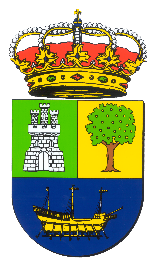 ACTIVIDADES DEPORTIVAS (importes mensuales en euros)
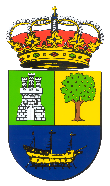 ACTIVIDADES DEPORTIVAS: CUERPO Y MENTE; INTENSIDAD MEDIA; INTENSIDAD ALTA; CLASES ESPECIALES
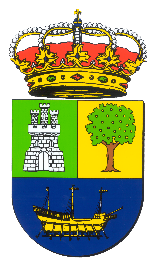 .
ESCUELAS MUNICIPALES
En el caso de las Escuelas Municipales el segundo miembro de la unidad familiar tendrá un descuento del 44,5 % sobre la tarifa prevista. Un tercer miembro de la unidad familiar tendrá un descuento del 50% sobre la tarifa prevista. Los restantes miembros de la unidad familiar tendrán un descuento del 55%. La pertenencia a la unidad familiar se acreditará con el Libro de familia o certificado de convivencia (en este último caso se entiende como unidad de convivencia el matrimonio o pareja unida por análoga relación, junto con sus descendientes, ya sean comunes o no).
El grupo de competición de la Escuela Municipal de Gimnasia Rítmica podrá ser abonado mensualmente
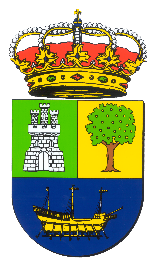 ACTIVIDADES PISCINAS
Los cursos de la sala de musculación con monitor se realizarán sólo en los horarios establecidos.
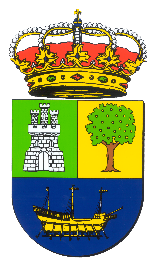 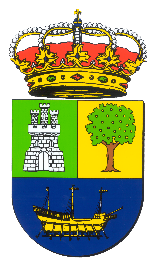 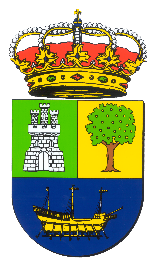 PISCINA DESCUBIERTA (sólo para los que NO cuenten con abono para la piscina cubierta)
Del abono familiar podrán disfrutar todos aquellos beneficiarios que convivan en la misma vivienda debiendo acreditar este extremo mediante certificado expedido por el Excmo. Ayuntamiento de Colindres.
Tendrá derecho de acceso a la piscina descubierta los usuarios que se encuentren en los siguientes supuestos:
Abonen la entrada diaria
Hayan abonado al menos una anualidad completa y consecutiva de la piscina cubierta, con cualquier tipo de abono.
En el caso de unidades familiares cuyos miembros se encuentren en situación de desempleo será de aplicación un 40% de descuento sobre la tarifa correspondiente. Los requisitos para su aplicación serán los siguientes:
Todos los miembros de la unidad familiar en edad laboral deberán encontrase en situación de desempleo.
 Figurar inscritos como demandantes de empleo al menos dieciocho meses en un total de veinticuatro antes de la fecha de solicitud.
La documentación a aportar:
DNI, original y fotocopia.
Tarjeta de demanda de empleo en vigor, original y fotocopia.
Vida laboral actual, original y fotocopia.
Libro de familia o certificado de convivencia (en este último caso se entiende como unidad de convivencia el matrimonio o pareja unida por análoga relación, junto con sus descendientes, ya sean comunes o no).
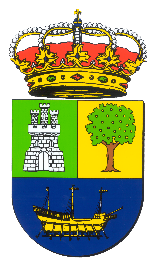 CAMPO DE FUTBOL DEL CARMEN
PISCINAS CUBIERTAS
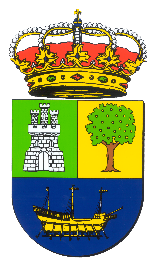 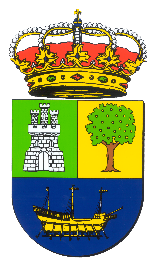 Los abonos anuales tendrán vigencia desde la fecha de su adquisición. Los requisitos exigidos para la emisión de cada uno de los abonos deberán cumplirse a lo largo de toda la vigencia del mismo El Ayuntamiento de Colindres podrá ordenar las actuaciones de inspección y comprobación que estime procedentes, a efectos de revisar el mantenimiento de las condiciones objetivas que originariamente motivaron la emisión del correspondiente abono (empadronamiento, jubilación, etc.). En caso de que se detecte el incumplimiento de alguna de esas condiciones, se producirá la pérdida del abono.Los abonos de 15 baños, son válidos a nivel individual y para grupos. No es necesario otro requisito que el de adquirir el de la edad correspondiente.Del abono familiar podrán disfrutar todos aquellos beneficiarios que convivan en la misma vivienda debiendo acreditar este extremo mediante certificado expedido por el Excmo.  Ayuntamiento de Colindres. Podrán ser beneficiarios los hijos, no empadronados, de los abonados, acreditando custodia compartida o régimen de visitas.En caso de incorporación a la unidad familiar por miembros que se empadronan desde municipio distinto a Colindres, sólo podrán incorporarse al abono familiar en caso de que se trate de cónyuges o pareja unida por análoga relación, junto con sus descendientes, sean comunes o no (relación hijos/padres/nietos), y no se exigirá antigüedad de empadronamiento en Colindres.El abono familiar se entenderá cerrado en fecha de emisión, por lo que la introducción de nuevos miembros a la unidad familiar en fecha posterior, tendrán el coste adicional fijado en la presente ordenanza para nuevas incorporaciones. En todo caso, la duración del abono (incluido el de la nueva incorporación) será de un año a contar desde la primera emisión del abono.En el caso de los jubilados menores de 60 años, deberán entregar, junto al resto de documentación que se exija para la emisión del correspondiente abono, de la resolución de concesión de la jubilación.En el supuesto de que el usuario cuente con un abono exclusivamente para piscina cubierta (ya sea individual o familiar) y posteriormente quiera incluir la opción de sala de musculación, deberá abonar la diferencia, manteniéndose la vigencia original del abono.La pérdida del carnet de abonado y su  sustitución por uno nuevo tendrá un coste de tres euros.
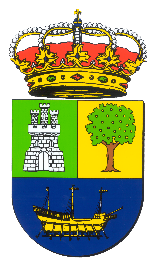 BONIFICACIONES:A) Atendiendo  a criterios de capacidad económica para familias numerosas        Categoría General............... 15%                                           Categoría Especial................ 20%     Requisitos de las solicitudes:La bonificación tiene carácter rogado por lo que deberá ser solicitada por el sujeto pasivo, quien acompañará a la solicitud la siguiente documentación, acreditando el cumplimiento de los requisitos establecidos:Fotocopia del DNI de los miembros de la unidad familiarTener reconocida la condición de familia numerosa por el órgano competente, adjuntado documento justificativo acreditativo de esta condición que pueda establecerse por disposición legal ajustada al ordenamiento jurídico. Certificado de convivencia actualizado (en el caso de vecinos de Colindres se comprobará de oficio).La declaración del Impuesto sobre la Renta de las Personas Físicas presentada en el ejercicio inmediatamente anterior al de aplicación de la bonificación, debiendo ser, el cociente entre el saldo neto de los rendimientos e imputaciones de renta de la base liquidable general del Impuesto sobre la Renta de las Personas Físicas y el número de miembros de la unidad familiar, inferior a 6.000,00 euros. No deberá tenerse deudas con el Ayuntamiento de Colindres (se comprobará de oficio)Plazo de vigencia de la bonificación: durante el año natural de su concesión (con carácter general del 01/09 al 31/08 del año siguiente), debiendo renovarse por períodos de uno año, siempre que se solicite nuevamente su concesión al inicio del mismo y se acredite el cumplimiento de los requisitos anteriores. B) Se contempla una reducción del 20% del abono para la piscina cubierta individual o familiar (tanto para sólo piscina cubierta como piscina cubierta más sala de musculación) para aquéllos solicitantes no empadronados pero que trabajen en el término municipal de Colindres y que encajarían en el supuesto de precio público resto usuarios. Junto con la solicitud del abono deberá presentar certificado de empresa acreditativo de que su puesto de trabajo se desempeña en el término municipal de Colindres. En el caso del abono familiar deberá presentarse certificado de convivencia En el caso de que alguno de los miembros de la unidad familiar estuviese empadronado en Colindres abonarían el precio público correspondiente a resto usuarios pero con la reducción del 20%.La concesión de tal bonificación será concedida por la Alcaldía-Presidencia. La Alcaldía será competente para revocar cualquier reducción concedida de las reguladas en los apartados anteriores cuando, por cualquier medio de prueba, se tenga constancia de que no concurren las circunstancias o no se cumplen los requisitos exigidos al beneficiario de la bonificación.Igualmente será competente para sancionar los casos de disfrute indebido de la bonificación.A estos efectos, la Alcaldía podrá ordenar las actuaciones de inspección y comprobación que estime procedentes, pudiendo ser requerida de los beneficiarios de las reducciones, la presentación ante el Ayuntamiento de la documentación que acredite el mantenimiento de las condiciones objetivas que originariamente motivaron el otorgamiento de la bonificación.C) Se contempla una reducción del 20% del abono individual para la piscina cubierta (tanto para sólo piscina cubierta como piscina cubierta más sala de musculación) para aquellas empresas o entidades mercantiles que tengan convenio en vigor firmado con el Ayuntamiento de Colindres para la utilización de las instalaciones de la piscina cubierta. La bonificación alcanzará el 30% del abono individual en el caso de que la referida empresa cuente con publicidad en los polideportivos municipales con un mínimo de 1 módulo.La bonificación será de aplicación para aquellos abonos que sean expedidos a partir de la entrada en vigor del convenio firmado con la entidad mercantil.Para la concesión de la bonificación, los trabajadores de tales empresas deberán presentar junto con la solicitud del abono certificado de empresa acreditativo de que se desempeña puesto de trabajo en la empresa correspondiente.La concesión de tal bonificación será concedida por la Alcaldía-Presidencia. La Alcaldía será competente para revocar cualquier reducción concedida de las reguladas en los apartados anteriores cuando, por cualquier medio de prueba, se tenga constancia de que no concurren las circunstancias o no se cumplen los requisitos exigidos al beneficiario de la bonificación.Igualmente será competente para sancionar los casos de disfrute indebido de la bonificación.A estos efectos, la Alcaldía podrá ordenar las actuaciones de inspección y comprobación que estime procedentes, pudiendo ser requerida de los beneficiarios de las reducciones, la presentación ante el Ayuntamiento de la documentación que acredite el mantenimiento de las condiciones objetivas que originariamente motivaron el otorgamiento de la bonificación.D) Se contempla una bonificación del 100% a favor de aquellas asociaciones que tengan firmado convenio de subvención nominativa anual con el Ayuntamiento de Colindres. La bonificación se entenderá concedida con la aprobación del convenio por el órgano municipal competente. La bonificación será exclusivamente para la entrada individual y puntual al uso de la piscina cubierta (exclusivamente vaso), para los días y horas reservados para el uso por parte de la asociación.